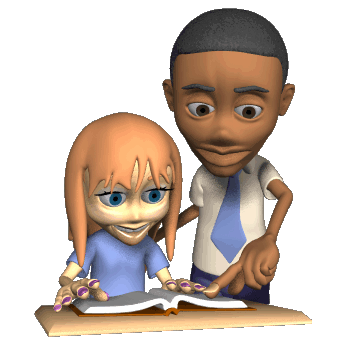 MICROWAVE COMMUNICATION
“God chose the weak things of the world to shame the strong.”
		1 Cor. 1:27
What is Microwave
Microwave Communications
Is simply a high radio frequency link specifically designed to provide signal connection between two specific points.
Also coined as Line-of-Sight or LOS communications, Radio Link, Point-to-Point communications.
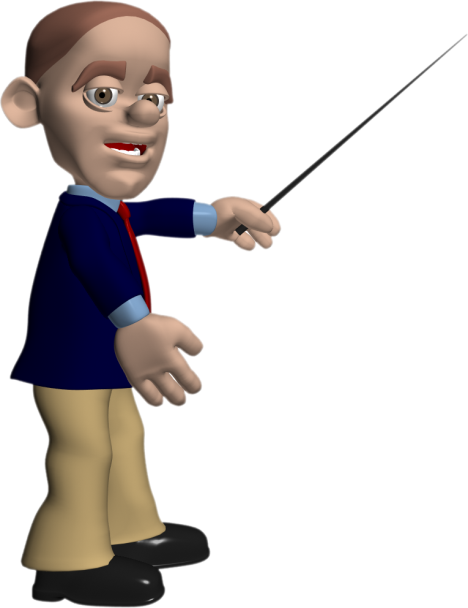 2
3
Microwave Communication
What is Microwave Communication
A communication system that utilizes the radio frequency band spanning 2 to 60 GHz. As per IEEE, electromagnetic waves between 30 and 300 GHz are called millimeter waves (MMW) instead of microwaves as their wavelengths are about 1 to 10mm.
Small capacity systems generally employ the frequencies less than 3 GHz while medium and large capacity systems utilize frequencies ranging from 3 to 15 GHz. Frequencies > 15 GHz are essentially used for short-haul transmission.
3
Classification of Microwave
Nature
Analog
Digital
Distance / Frequency
Short Haul
used for short distance microwave transmission usually at lower capacity ranging from 64 kbps up to 2Mbps
Medium Haul
Long Haul
used for long distance/multi-hop microwave transmission. Used for backbone route applications at 34 Mbps to 620 Mbps capacity
Capacity / Bandwidth
Light (Narrow Band)
Medium (Narrow Band)
Large (Wide Band)
4
Advantages of Microwave System
The gain of an antenna is proportional to its electrical size.
A 1% bandwidth provides more frequency range at microwave frequencies than that of HF.
Microwave signals travel predominantly by LOS.
There is much less background noise at microwave frequencies than at RF.
Microwave systems do not require a right-of-way acquisition between stations.
Fewer repeaters are necessary for amplification.
Underground facilities are minimized.
Increased reliability and less maintenance.
5
Disadvantage of Microwave System
More difficult to analyze electronic circuits
Conventional components (resistors, inductors, and capacitors) cannot be used at microwave frequencies. 
There are physical limitations in creating resonant circuits at microwave frequencies. 
Conventional semi-conductor devices do not work properly at microwave frequencies because of 
Inherent inductances and capacitances of the terminal leads and
Transit time
For amplification, vacuum tubes are used such as klystrons, magnetrons and traveling wave tubes (TWT).
Distance of operation is limited by line of sight (LOS).
Microwave signals are easily reflected and/or diverted because of the very short wavelength.
Atmospheric conditions such as rain/fog can attenuate and absorb the microwave signal especially at 20 GHz and up.
6
Terrestrial Microwave
Types Of Microwave Stations
Terminals – are points in the system where the baseband signals either originate or terminate
Repeaters – are points in the system where the baseband signals maybe reconfigured or simply repeated or amplified.
Passive Microwave repeaters – a device that re-radiates microwave energy without additional electronic power.
back to back
billboard type
Active Microwave repeater – a receiver and a transmitter placed back to back or in tandem with the system. It receives the signal, amplifies and reshapes it, then retransmits the signal to the next station.
7
The K-Curve
A numerical figure that considers the non-ideal condition of the atmosphere refraction that causes the ray beam to be bent toward the earth or away from the earth.
where:
    ro = 6370 km
K-Curve Conditions
Sub-standard Condition
The microwave beam is bent away from the Earth
Standard Condition
The fictitious earth radius appears to the microwave beams to be longer than the true earth radius.
Super-standard Condition.
This condition results in an effective flattening of the equivalent earth’s curvature.
Infinity Condition (Flat Earth Condition)
This condition results to zero curvature (as if the earth is flat) and the microwave beam follows the curvature of the earth.
9
Effective Earth Radius
where:
    re = effective earth radius
    ro = true earth radius (6370 km)
    NS  = Surface Refractivity (300)
where:
    NS  = Surface Refractivity (300)
    NO = Mean Sea Level Refractivity
    HS = Elevation of Link Above Sea Level
10
Earth Bulge and Curvature
The number of feet or meters an obstacle is raised higher in elevation (into the path) owing to earth curvature or earth bulge.
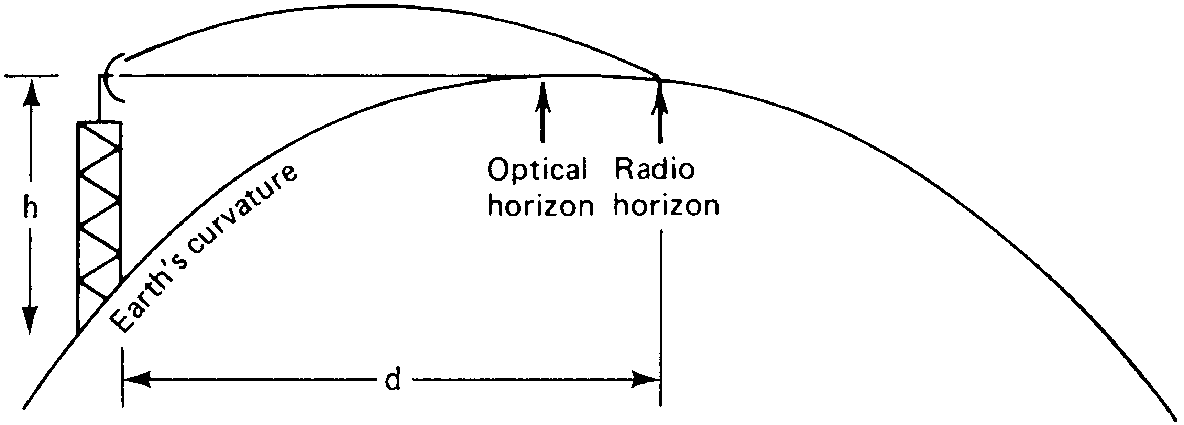 d2
d1
where:
    h = distance in feet from horizontal reference line
    d1 = distance in statute miles from one end
    d2 = distance from the other end of the path
where:
    h = distance in meters from horizontal reference line
    d1 = distance in kilometers from one end
    d2 = distance from the other end of the path
Duplex Transmission
RX = 17.880
TX = 19.440
High Band Transmitter
Low Band Transmitter
TX = 17.880
RX = 19.440
12
Frequency Planning
8 GHz
10.5 GHz
18 GHz
23 GHz
25 mi
30 mi
15 mi
10 mi
Data Sheets
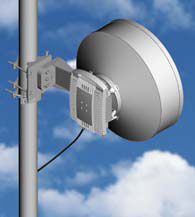 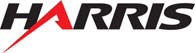 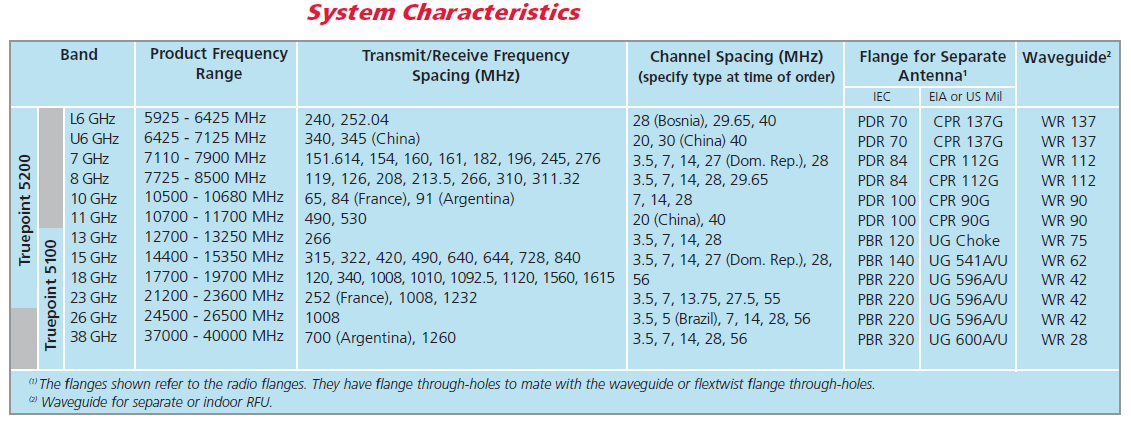 Frequency of Operation
12700 – 13250 MHz
14
Nominal Output Power
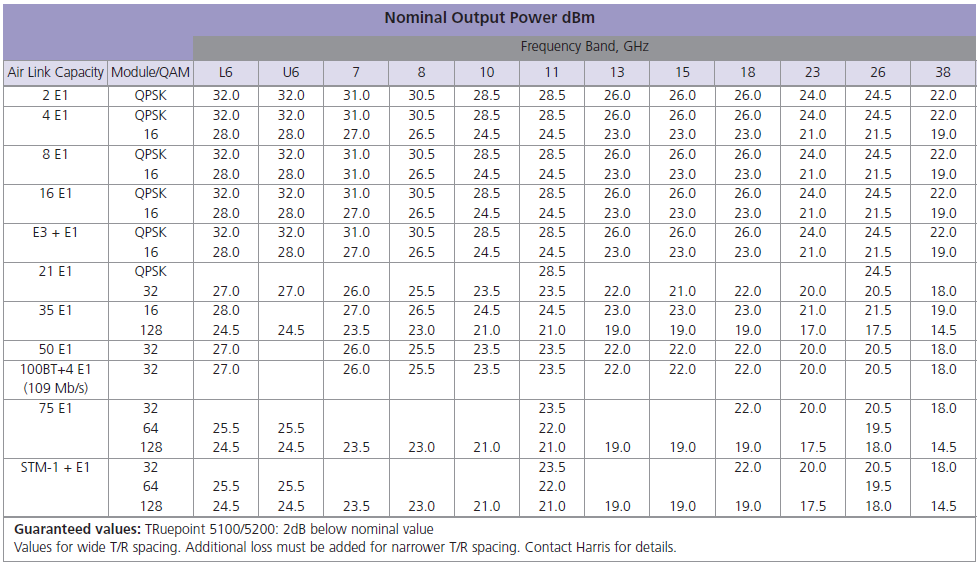 15
16
Microwave Communication
Fresnel Zone
Fresnel Zone - Areas of constructive and destructive interference created when electromagnetic wave propagation in free space is reflected (multipath) or diffracted as the wave intersects obstacles. Fresnel zones are specified employing ordinal numbers that correspond to the number of half wavelength multiples that represent the difference in radio wave propagation path from the direct path
The Fresnel Zone must be clear of all obstructions.
17
Microwave Communication
Fresnel Zone
Typically the first Fresnel zone (N=1) is used to determine obstruction loss 
The direct path between the transmitter and the receiver needs a clearance above ground of at least 60% of the radius of the first Fresnel zone to achieve free space propagation conditions
Earth-radius factor k compensates the refraction in the atmosphere
Clearance is described as any criterion to ensure sufficient antenna heights so that, in the worst case of refraction (for which k is minimum) the receiver antenna is not placed in the diffraction region
Fresnel Zone
1st Fresnel Zone
Line-of-Sight

0.6 of 1st Fresnel Zone
where:
    F1 = radius of the first Fresnel zone in feet
    d1 = distance in statute miles from one end
    d2 = distance from the other end of the path
    D = total distance in statute miles
where:
    F1 = radius of the first Fresnel zone in meters
    d1 = distance in kilometers from one end
    d2 = distance from the other end of the path
    D = total distance in kilometers
19
Microwave Communication
Line-of-Sight Considerations
Clearance criteria to be satisfied under normal propagation conditions 
  - Clearance of 60% or greater at the minimum k suggested for the certain path
  - Clearance of 100% or greater at k=4/3
  - In case of space diversity, the antenna can have a 60% clearance at k=4/3 plus allowance for tree growth, buildings (usually 3 meter)
20
Microwave Communication
Line-of-Sight Considerations
Microwave Link Design is a methodical, systematic and sometimes lengthy process that includes 
Loss/attenuation Calculations
Fading and fade margins calculations
Frequency planning and interference calculations
Quality and availability calculations
Antenna Gain
where:
    η   = Aperture Efficiency(between 0.5 and 0.8)
    D  = Antenna Diameter in meters
    λ   = Wavelength
where:
    η   = Aperture Efficiency(between 0.5 and 0.8)
    D  = Antenna Diameter in meters
     f   = frequency in GHz
Antenna Architecture
3.7m
1.2 m
0.6 m
0.3 m
FIXED GAIN APPROX. 35 dB
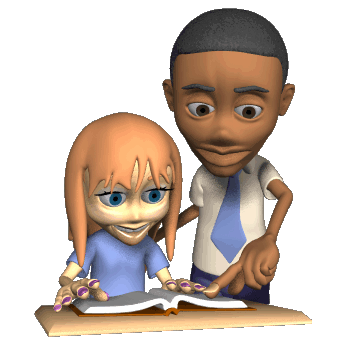 Link Analysis Formulas
Microwave Communication
1. Effective Isotropically Radiated Power (EIRP)
the amount of power that would have to be emitted by an isotropic antenna to produce the peak power density observed in the direction of maximum antenna gain.
EIRP = Pt + Gant – TLL
where:
		Pt = RF power output (dBm)
		Gant = transmit antenna gain (dB)
		TLL = total transmission line loss 	at transmitter 			(taken from specs, in dB)
2. Antenna Gain Formula
Gant = η (πd/λ)2

	where:
		η = antenna efficiency
			(typical value = 0.55)
		d = diameter of antenna in meters
Antenna Gain Formula
Gant = 20 log f (GHz) + 20 log d (m) + 17.8
	
	where:
		f = frequency in GHz
		d = diameter of antenna in meters

* The gain of an antenna increases or decreases proportional to the square of its diameter. (If its diameter changes by a factor of 2, its gain changes by a factor of 4 = 6 dB)
3. Isotropic Receive Level (IRL)
IRL = EIRP – FSL
	
	where:
		EIRP = Effective Isotropically 			Radiated Power in dBm
		FSL = free space loss in dB
4. Free Space Loss (FSL)
  4D  2
         
  4fD  2
     C     
FSL = 			       = 



		FSL = 10 log 

		
		FSL = 20 log
  4fD  2
     C     
4fD  
     C
Free Space Loss (FSL)
FSL = 20 log (4/C) + 20 log f + 20 log D 

When the frequency is given in MHz and distance in km,
FSL = 32.4 + 20 log f (MHz) + 20 log D (km)

When the frequency is given in MHz and distance in miles,
FSL =36.6 + 20 log f (MHz) + 20 log D (mi)
Free Space Loss (FSL)
When the frequency is given in GHz and distance in km,
FSL = 92.4 + 20 log f (GHz) + 20 log D (km)

When the frequency is given in GHz and distance in miles,
FSL = 96.6 + 20 log f (GHz) + 20 log D (mi)
5. Received Signal Level 	(RSL) – unfaded
RSL = IRL + Gant – TLL

RSL = Pt + Gant(Tx) – TLL(Tx) – FSL + Gant(Rx) – TLL(Rx)
	
	where:
		IRL = in dBm
		Gant(Rx) = receive antenna gain (dB)
		TLL(Rx) = transmission line loss at 					receiver
6. Receiver Threshold (C/N)
the minimum wideband carrier power (Cmin) at the input to a receiver that will provide a usable baseband output; sometimes called receiver sensitivity
C/N(dB) = RSL(dBm) - Pn(dBm)
	
where:
		Pn = thermal noise threshold of the receiving 		system
7. Thermal Noise Threshold (Pn)
Pn(db) = 174 + 10 log B + NF
	
where:
		NF = receiver noise figure
		B = Bandwidth (hertz)
8. Fade Margin (FM)
equation considers the non-ideal and less predictable characteristics of radio wave propagation such as multi-path loss and terrain sensitivity
Using Barnett-Vignant Equation:
FM = RSL – Receiver Threshold Power Level

FM = 30 log D + 10 log (6ABf) – 10 log (1 –R) – 70
	
where:
		30 log D = multi-path effect
		10 log (6ABf) = terrain sensitivity
		10 log (1 –R) = reliability objectiveness
Barnett-Vignant Equation
where:
	FM - Fade Margin
	D - Distance (km)
	f -  Frequency (GHz)
	R - Reliability 
	(1 – R) – Reliability 	objective
	A – roughness factor
	B – factor to convert 	a worst month 	probability to an 	annual probability
A Values

	4	smooth terrain, over 	water, or flat desert
	
	1	average terrain
	
0.25	mountains, very 	rough or 	very dry 	terrain

B Values
	
	0.5	hot humid areas

	0.25   average inland areas, 		normal, interior temperature 	or sub-arctic areas

	0.125 mountainous or very dry but 	non-reflective areas
System Gain
- It is the difference between the nominal output power of a transmitter and the minimum input power required by a receiver.
- It must be greater than or equal to the sum of all gains and losses incurred by a signal as it propagates from a transmitter to a receiver.
- 	It represents the net loss of a radio system.
GS = Pt - Cmin
		Pt - Cmin > Losses – Gains

where:
		GS 	– System Gain (dB)
		Pt	– transmitter output power (dBm)
		Cmin 	– minimum receiver input power for a given 				quality 	objective (dBm)
GS = FM + FSL + Lf + Lb – At - Ar
Gains
		At – transmit antenna gain (dB)
		Ar – receive antenna gain (dB)
Losses
		FSL – free space path loss between 			antennas
		Lf – waveguide feeder loss between 			distribution network and antenna
		Lb – branching and coupling losses
		FM – Fade Margin for a given reliability 			objective
Sample Problems
1. For a carrier frequency of 6 GHz and a distance of 50 km, determine the free-space path loss.
	(Ans: FSL = 142 dB)
Solution:
Given: 	f = 6 GHz
			D = 50 km
Req’d:	FSL
Sol’n:
		FSL 	= 20 log
 
			= 20 log

		FSL = 142 dB
4fD  
     C
4(6 x 109)(50 x 103)
             3 x 108
2. An FM LOS microwave link operates at 6.15 GHz. The transmitter output power is 1 watt. The path length is 34 km; the antennas at each end have a 35-dB gain and the transmission line losses at each end are 3 dB. Find the received signal level (RSL).
	(Ans: RSL = -44.85 dBm)
Solution: Part 1
Given:	f = 6.150 GHz
			Pt = 1 watt = 30 dBm
			D = 34 km
			Gant(Tx) = Gant(Rx) = 35 dB
			TLL(Tx) = TLL(Rx) = 3 dB
Req’d:	RSL

Sol’n:
	RSL = Pt + Gant(Tx) – TLL(Tx) – FSL + Gant(Rx) – TLL(Rx)
Solution: Part 2
Solving for FSL:
	 	FSL = 20 log

			= 20 log
		
		FSL = 138. 85 dB

RSL = 30 dBm + 35 dB – 3 dB  – 138.85 dB + 35 dB – 3 dB

RSL = - 44.84 dBm
4fD  
     C
4(6.15 x 109)(34 x 103)
             3 x 108
3. Consider a space-diversity microwave radio system operating at an RF carrier frequency of 1.8 GHz. Each station has a 2.4-meter diameter parabolic antenna that is fed by a 100m of air-filled coaxial cable. The terrain is smooth and the area has a humid climate. The distance between stations is 40 km. A reliability objective of 99.99% is desired. Determine the system gain. The air-filled coaxial cable has a feeder loss of 5.4 dB/100m and branching loss of 2 dB.
	(Ans: GS = 114.75 dB)
Solution: Part 1:
Given:	f = 1.8 GHz
			d = 2.4 m (antenna diameter)
			D = 40 km
			R = 99.99%
			Lf = 5.4 dB/100m (each station)
			Lb = 2 dB (each station)
Req’d:	GS
Sol’n:
		GS = Pt – Cmin
		GS = FM + FSL + Lf + Lb – At - Ar
Solution: Part 2
a)	FM = 30 log D + 10 log (6ABf) – 10 log (1 –R) – 70
				A = 4
				B = 0.5
				R = 0.9999
				FM = 31.4 dB

b)	FSL = 20 log
 
		FSL = 129.55 dB
4fD  
     C
Solution: Part 3
c)	Lf = 5.4 dB x 2
		Lf = 10.8 dB

d)	Lb = 2 dB x 2
		Lb = 4 dB 

e)	At = Ar = 20 log f (GHz) + 20 log d (m) + 17.8
		 At = Ar = 30.5 dB
Solution: Part 4
GS = FM + FSL + Lf + Lb – At – Ar
	  = 31.4 dB + 129.55 dB + 10.8 dB
			+ 4 dB – 30.5 dB – 30.5 dB
 GS = 114.75 dB

* The result indicates that for this system to perform at 99.99% reliability with the given terrain, distribution networks, transmission lines and antennas, the transmitter output power must be at least 114.75 dB more than the minimum receive signal level.
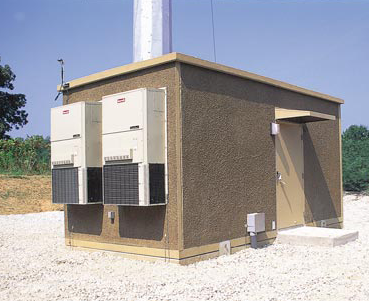 Link Budget
MICROWAVE COMMUNICATION
LINK BUDGET
Is basically the summary of all possible losses and gains that a signal may encounter along a microwave path. 

Once the path for a microwave link has been determined, it is necessary to ensure that the received signal power is sufficient for the required signal-to noise ratio.
Transmitter Output Power
taken from the data sheet (specifications) of the microwave radio equipment.
This is the amount of microwave carrier output power, usually expressed in dBm.
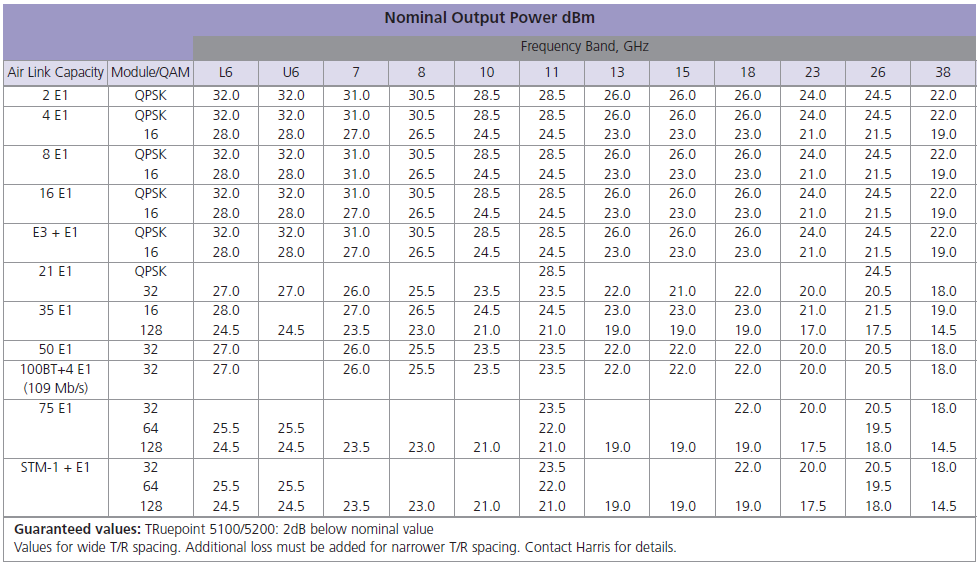 Antenna Gain
Tx Antenna Gain
taken from the specifications of the parabolic dish. 
The amount of increase in the signal density when it undergoes the process of being focused into a pencil beam.
This amount of gain, usually expressed in dB (over isotropic)
Rx Antenna Gain
taken  from the specifications of the parabolic dish. 
This amount of gain, usually expressed in dB (over isotropic)
The amount of  increase in the signal density when it undergoes the process of being focused back into the waveguide.
Antenna Gain
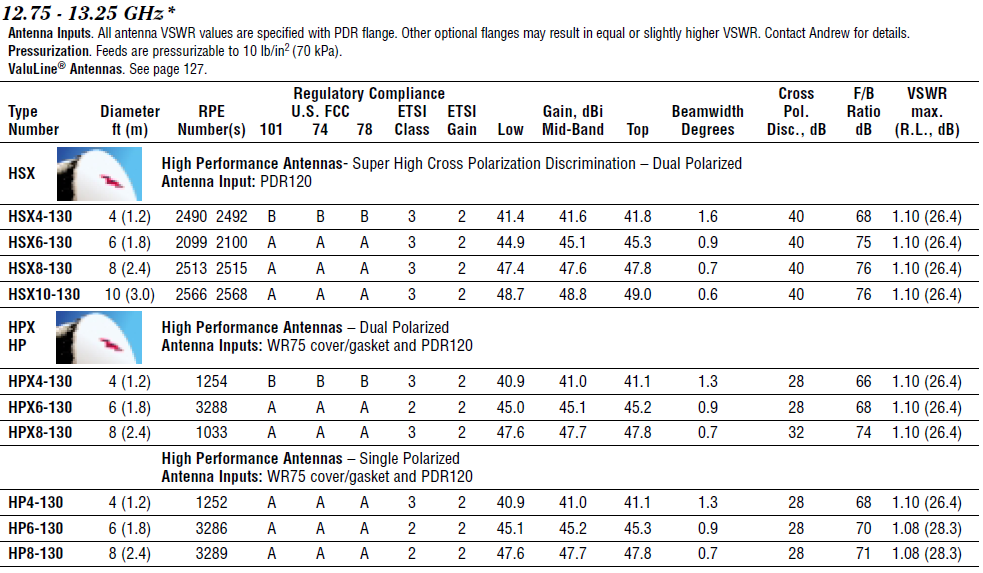 Types of Gain
Received Signal Level (RSL)
computed from a formula. 
This is the amount of input signal into the receiver from the waveguide. 
It is the sum of all losses and gains on the transmitter output.
Receiver Threshold Power
taken from specs of radio equipment. 
This is the minimum amount of microwave carrier input power, usually expressed in dBm which the receiver can still accurately detect and discriminate information carried. (C/N)
Receiver Threshold Power
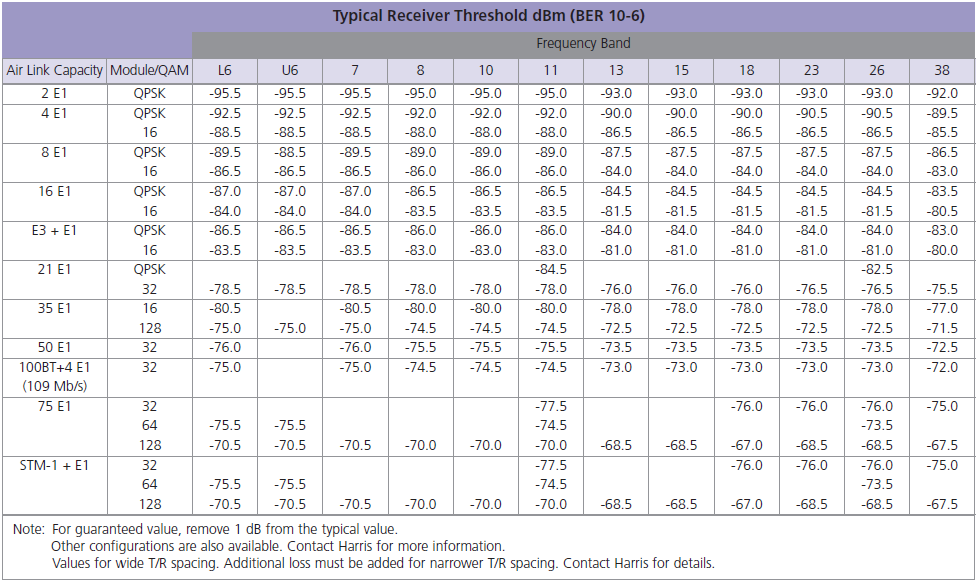 Types of Losses
Link Budget Analysis
TYPES OF LOSSES
Free Space Loss / Path Attenuation (FSL / PA)
Computed from a formula. This amount of loss, expressed in dB, is how much the signal density reduces as it travels in free space.
Total Transmission Loss
losses due to the transmission medium used in connecting radio equipment to antenna.
Free-Space Loss (FSL)
where D is measured in kilometers;


where D is measured in statute miles;


where D is measured in nautical miles;
Note: 	If F is stated in gigahertz, add 60 to the value of the 	constant term.
Transmission Losses
WAVEGUIDE LOSS 
Taken from the specs of the waveguide used. This is the amount of loss, usually expressed in dB per unit length (dB/ft or dB/m) of signal as it travels in the waveguide.
CONNECTOR LOSS
taken from specs (0.5 dB)
COUPLING LOSS
taken form specs (coax to waveguide to air)
HYBRID LOSS
taken from specs, a.k.a circulator loss (1dB)
RADOME LOSS
taken from the specs (0.5 dB)
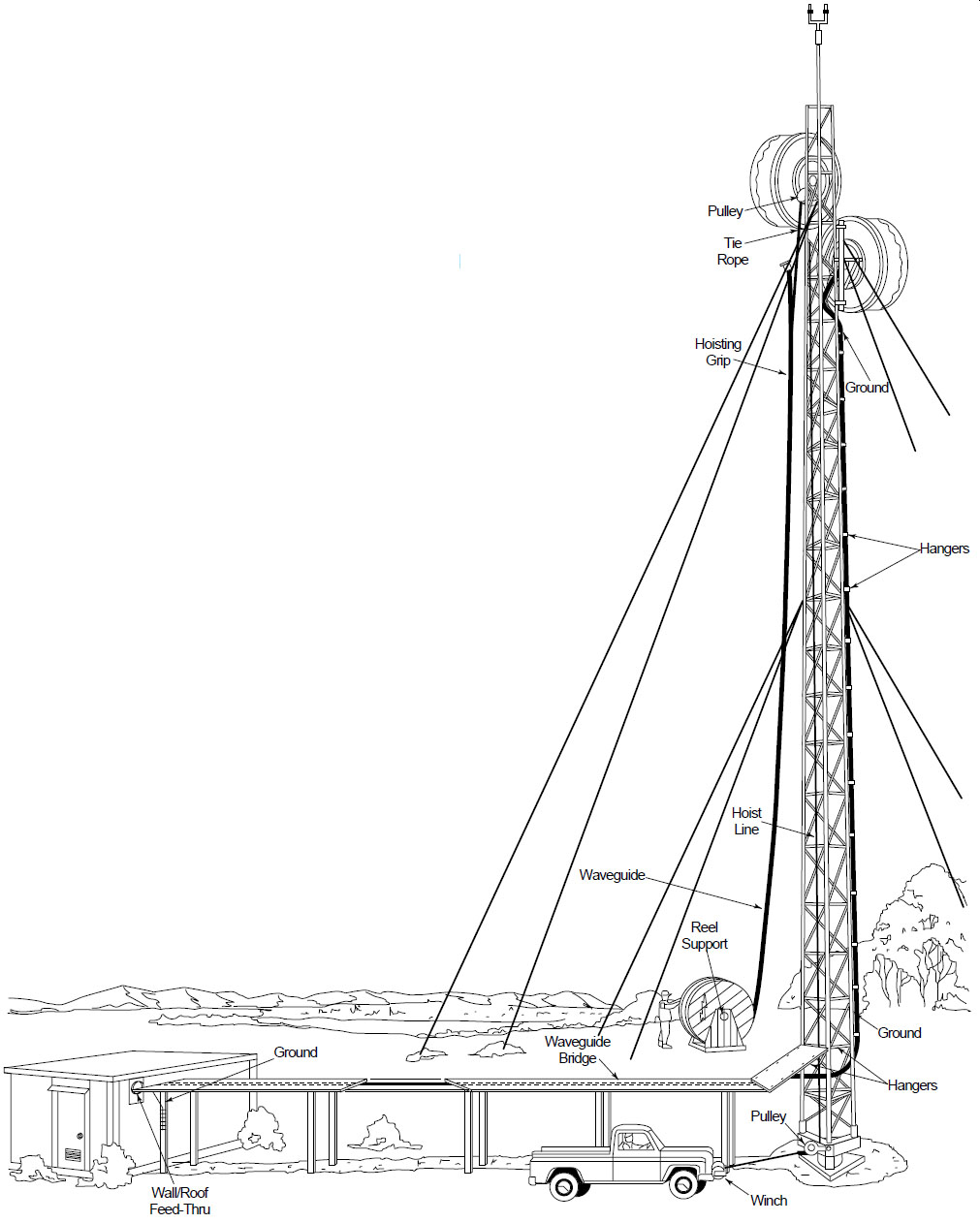 Waveguide Loss
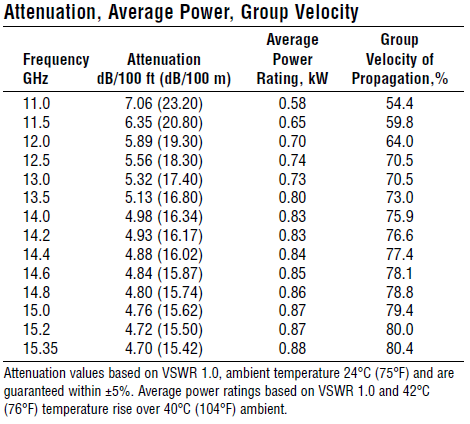 Transmission Losses
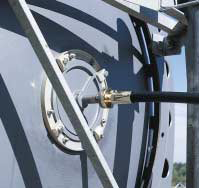 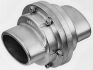 COUPLING LOSS
RADOME LOSS
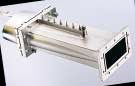 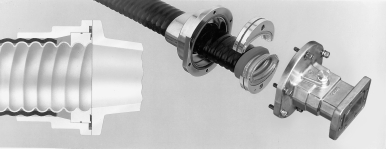 HYBRID LOSS
CONNECTOR LOSS
Fade Margins
Atmospheric Absorption Loss (AAL)
a. OXYGEN ABSORPTION LOSS
		- attenuation due to the absorption of radio frequency energy by oxygen molecules in the atmosphere.

b. WATER VAPOR LOSS
		- attenuation due to the absorption of radio frequency energy by water vapor in the atmosphere.
Miscellaneous Path Loss (MPL)
a. DIFFRACTION LOSSES 
			- Defined as the modulation or redistribution of
                       energy within a wave front when it passes 
                       near the edge of an opaque object.
			- path is blocked by an obstruction
       
       i. DLP – Diffraction Loss due to Path  
   
     ii. DLS - Diffraction Loss due to Shielding     

b. REFLECTION LOSS (RL)
OTHER LOSSES
a. RAIN LOSSES 
		- attenuation due to the effects of     rain
	
	b. CLUTTER LOSSES 
		- attenuation due to trees and buildings in the front of the antenna

	c. ANTENNA MISALIGNMENT
		- human factor error. This loss comes from the condition of the antenna when being installed.  The value of this loss is assumed never to go above  0.25dB per antenna or 0.5 dB for the link.
NET PATH LOSS
Difference between the transmitter output power and the RSL.
Fading and Fade Margin
Fading
Variations in signal loss which can be caused by natural weather disturbances, such as rainfall, snowfall, fog, hail and extremely cold air over a warm earth.
Can also be caused by man-made disturbances, such as irrigation, or from multiple transmission paths, irregular Earth surfaces, and varying terrains.
Fade Margin
is the difference between the RSL and the receiver threshold or sensitivity.

is the additional loss added to the normal path loss to accommodate the effects of temporary fading, that considers the non-ideal and less predictable characteristics of radio-wave propagation
CATEGORIES OF FADING
FLAT FADING
non-frequency dependent fading occurring during atmospheric variations like heavy rain and ducting and aging or partial failure of equipment.
FREQUENCY  SELECTIVE FADING
due to multipaths formed by atmosphere, terrain reflection, and diffraction.
COUNTERMEASURES
FLAT FADING
Link Overbuilding (Antenna,Improved receiver performance,power)
Resite or shorten distance between sites (multihops)
Path Diversity
SELECTIVE FADING
Space Diversity
Frequency Diversity
Equalizers
EQUIPMENT RELIABILITY
Hot –standby Arrangement
Diversity Arrangement
Diversity
Providing separate path to transmit redundant information
Frequency diversity
Uses two different frequencies to transmit the same information.
Space diversity
Same frequency is used, but two receive antennas separated vertically on the same tower receive the information over two different physical paths separated in space.
The method of transmission may be due to:
a. FREQUENCY
 b. SPACE (including angle of arrival and 
      polarization)
 c. PATH (signals arrive on geographically
      separate paths)
 d. TIME (a time delay of two identical signals
      on parallel paths)
PATH DIVERSITY
Method of signal rerouting or simultaneous transmission of same information on different paths. Paths should be at least 10 kms apart.
SPACE DIVERSITY
The receiver accepts signals from 2 or more antennas that are vertically spaced apart by many wavelength (200λ or more)

Depending upon the design, the diversity combiner either selects or adds the signal. If signals are to be added, then they should be brought in phase. 

The lower of the two antennas must be high enough for reliable LOS communication.
Space Diversity
Receiver
Transmitter
Space Diversity Main Features
No additional frequency assignment is required.

Provides path redundancy but not equipment redundancy.

More expensive than frequency  diversity due to additional antennas and waveguides.
SPACE DIVERSITY FORMULA
Antenna Separation Formula
Improvement Factor
where:
	  S = separation (m)

	  R = effective earth
             radius (m)

       λ = wavelength (m)

       L = path length (m)
Usdp = Undp
	   	    lSD	

Where:
 lSD= space diversity improvement
         factor (Ratio)
 S = vertical separation bet 2 antennas (m)
 F = frequency (GHz)
 D = Path length (m)
 FM = fade margin, smaller vase (dB)
FREQUENCY DIVERSITY
modulates 2 different RF carrier frequencies with the same IF intelligence, then transmits both RF signals to a given destination.

the carrier frequencies are 2-3% separated, since the frequency band allocations are limited.
Frequency Diversity
Receiver
Transmitter
Improvement Factor of Frequency Diversity
0.8 Dfx 10(FM/10)		     Undp 
    lFD =           f2D           ;  	UFDP =         lFD
         
Where:
		lFD = improvement factor (ratio) 
		Df  = Frequency Separation (Mhz)
		FM = Fade Margin
		F   = frequency (Ghz); (2≤ f ≤ 11)
		D  = Path length (km); (30≤ D ≤ 70)
Time Unavailability
Time availability (Av) is commonly in the range from 0.99 to 0.99999 or 99% to 99.999% of the time.
Unavailability (Unav)is just contrary to the above definition.
Fade Margin for Rayleigh Fading
Example:
A link with a minimum unfaded C/N specified as 20 dB. What will be the C/N requirements to meet the objective of 99.95% time availability? What is the total time in a year when the C/N would be less than 20 dB?
References
Radio System Design for Telecommunication, Third Edition
Roger L. Freeman
Copyright © 2007 John Wiley & Sons, Inc.
Microwave Transmission Networks
Harvey Lehpamer
Copyright © 2004 McGraw-Hill Companies, Inc.
Fundamentals of Microwave Communication
Manny T. Rule
Microwave Engineering Design Consideration
Lenkurt
THANK YOU…